УРОК  ПО       ПРОФОРИЕНТАЦИИ "Я И МИР ПРОФЕССИЙ"
ВОПРОСЫ НАПРАВЛЯЮЩИЕ:
Основополагающий вопрос: - Как помочь выпускникам самоопределиться с профессией?

Проблемные вопросы учебной темы:
- Как сделать правильный выбор профессии? 
- Почему мы предпочитаем  ту или иную профессию?- Должна ли профессия обязательно нравиться человеку?- Почему некоторые люди разочаровываются в профессии?

Учебные вопросы: - Какие ошибки допускают подростки при выборе профессии?- Какими секретами и правилами нужно пользоваться при выборе       профессии?- Что такое успешность и профессиональный выбор?
ЦЕЛИ И ЗАДАЧИ:
Выявить свои способности и интересы, найти наиболее оптимальное сочетание их в своей будущей профессии.
Научиться адекватно оценивать свои способности и возможности.
Спланировать пути получения профессионального образования.
ЧТО ЗНАТЬ?
Узнать как можно больше о себе - будет легче сопоставить способности и наклонности, которыми Вы обладаете, с теми, которые будут нужны Вам для работы.

Как можно больше о различных профессиях, понять, из каких рабочих мест Вы сможете выбирать, и какое из них подойдет Вам наилучшим образом.
ТЕСТ: «ОПРЕДЕЛЕНИЕ МОТИВАЦИИ К ТРУДОВОЙ ДЕЯТЕЛЬНОСТИ»
Левая часть таблицы – профессиональная мотивация. 
Правая часть таблицы – вне профессиональная мотивация.
В левой и правой части таблицы – мотивация носит противоречивый характер
КАК УЗНАТЬ БОЛЬШЕ О СЕБЕ?
Когда Вы выбираете карьеру, то явно или подсознательно решаете, с какими людьми Вы хотели бы общаться, сколько бы Вы хотели иметь свободного времени, какое значение имеют деньги в Вашей жизни.
ТЕСТ  НА  ПРОФЕССИОНАЛЬНУЮ ОРИЕНТАЦИЮ
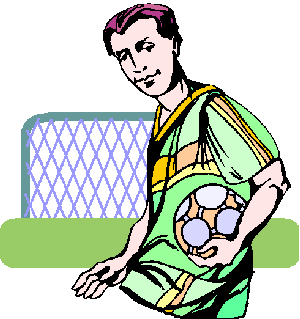 A. Я люблю командные виды спорта.
Б. Кроссворды увлекают меня.
B. Я всегда готов дать совет, если      другим он нужен.
Г. Мне нравится говорить по телефону.
Д. Я машинально рисую картинки в записных книжках.
Е. Я интересуюсь всем, что меня   окружает.
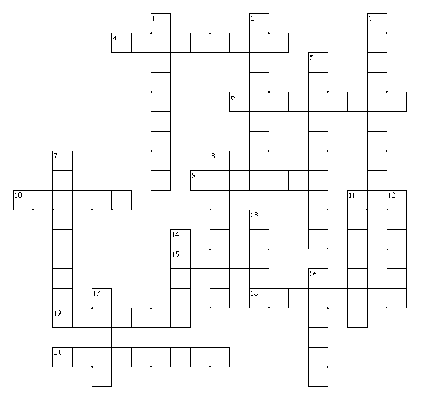 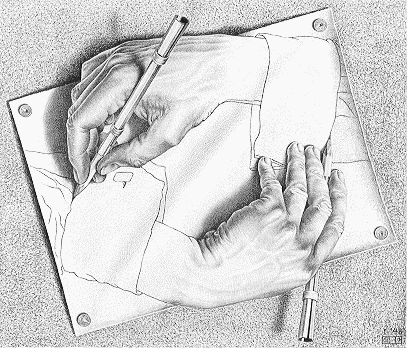 A. Мне нравится работать руками.
Б. Я всегда составляю список дел, которые нужно выполнить. 
B. Я бы предпочел работать на себя, чем на кого-то другого.
Г. Мне нравится помогать людям. 
Д. Я люблю использовать свое воображение.
Е. Я неплохо разбираюсь в естественных науках.
A. Я умею обращаться с инструментами.
Б. Моя комната всегда находится в образцовом порядке. 
B. Я предпочитаю работать не в одиночку, а в коллективе.
Г. Я не стесняюсь высказывать своего мнения.       
Д. Я люблю модно одеваться.
Е. Я люблю читать энциклопедию подряд, страницу за страницей.
A. Я предпочитаю находиться на открытом воздухе, нежели в помещении. 
Б. Математика - это то, что я знаю лучше всего.
B. Я предпочитаю участвовать в представлении, а не наблюдать заним.
Г. Я спрашиваю совета при решении возникших проблем.
Д. Я всегда принимаю решения самостоятельно.   
Е. Меня интересует природа.
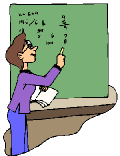 A. Мне нравятся домашние животные.
Б. Мой почерк четкий и разборчивый.
B. Я хотел бы сделать политическую карьеру. 
Г. Я веду дневник. 
Д. Я предпочитаю работать самостоятельно. 
Е. Я разбираю вещи, чтобы понять, как они устроены.
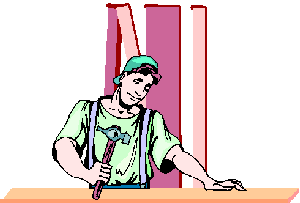 РЕЗУЛЬТАТЫ
Группа А. 
Возможно, Вы умеете обращаться с инструментами, Вам нравится садоводство. Может быть, как раз сейчас Вы работаете над очередным проектом. Такие дарования нужны для многих профессий. Вы должны поближе познакомиться с теми профессиями, где нужно работать практически:
    
     -Инженер-строитель	    
     -Садовод-декоратор	
     -Фермер
     -Тренер   
     -Строитель	
     -Ветеринар
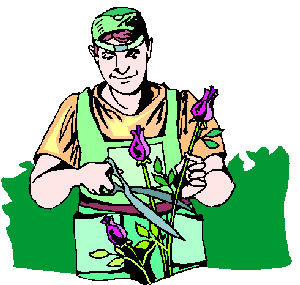 Группа Б.   Решение математических задач представляет для Вас увлекательную, а не рутинную работу. Может быть, друзья обращаются к Вам за помощью на лабораторных занятиях или одалживают ваши конспекты, готовясь к экзамену. Вам может нравиться вести спортивную статистику, играть в  шашки или шахматы. С такими интересами Вам имеет смысл обратить внимание на профессии, требующие определенных организаторских способностей:

      -Программист
      -Авиационный инженер
      -Финансовый аналитик
      -Медицинский техник
      -Библиотекарь
      -Бухгалтер
      -Банкир
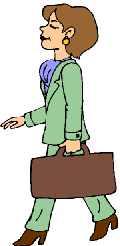 Группа В. 
   Вы, наверное, уже знаете, что способность убеждать людей составляет одну из Ваших сильных черт характера. Может быть, Вы - староста в классе, или один из тех, кого обычно делают ответственным за какое-либо классное мероприятие. Может быть, Вы такой человек, который, работая в коллективе, может перепоручить товарищам выполнить часть своей работы. С такими способностями у Вас есть шансы преуспеть в профессиях, где требуется руководить, убеждать, распоряжаться и давать указания:

       -Предприниматель
       -Адвокат
       -Продавец 
       -Управляющий отелем 	
       -Директор школы
        -Специалист по работе с кадрами
        -Политик
Группа Г. 
   Возможно, Вы часто принимаете добровольное участие в классных мероприятиях. Может быть, Вы работаете на общественных началах в Вашей школе. Возможно, Вы тратите массу времени на телефонные разговоры с друзьями. С такими интересами вам имеет смысл выбрать профессию, связанную с общением с людьми:

        -Учитель
        -Врач       
        -Рекламный агент
        -Репортер       
        -Соц. Работник
        -Начальник офиса
        -Медсестра
        -Психолог
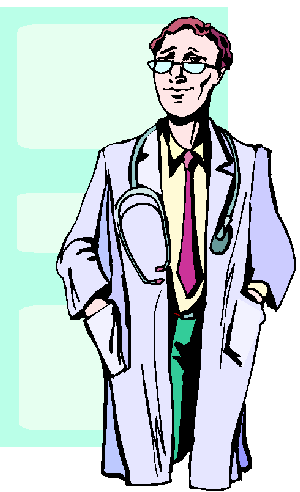 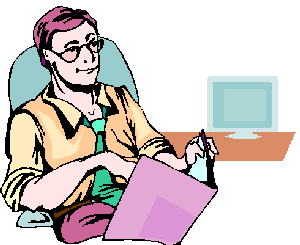 Группа Д.
   Может оказаться, что Вам нравится рассказывать анекдоты и забавные истории. Вероятно, Вам нравится читать и мечтать при этом. Возможно, друзья обращаются к вам с просьбами помочь в выборе одежды или придумать поздравление ко дню рождения. С такими задатками и интересами Вы можете подумать о профессии, в которой важны творчество и оригинальность:

      -Актер
      -Художник
      -Музыкант
      -Писатель
      -Дизайнер	  
      -Архитектор
      -Фотограф	 
      -Хореограф
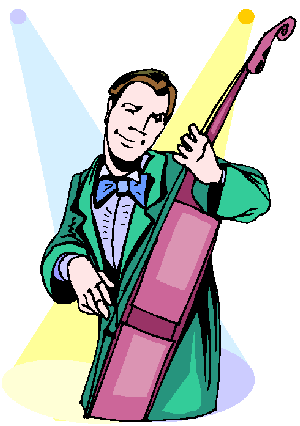 Группа Е. 
Возможно, Вам нравится биология. Может быть, Ваша любознательность заставляет Вас постоянно искать ключи к разгадке стоящих перед Вами задач. Может быть, Вам нравится бывать в новых местах, узнавать новые для себя вещи. С такими интересами Вы, вероятно, захотите выбрать профессию, где требуются аналитические способности:

    -Ученый-естествоиспытатель
    -Профессор
    -Детектив	                
    -Медик-исследователь                   	      
    -Психиатр
    -Специалист по маркетингу
    -Юрист среднего звена
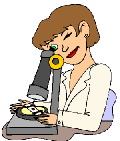 ШКОЛА И РАБОТА
-Уделяйте особое внимание предметам, которые Вас интересуют. 
-Выясните, как именно предмет используется в тех профессиях, которые Вас интересуют. 
-Проверьте некоторые Ваши идеи о выборе профессии, более основательно проанализировав школьные предметы.
НАИБОЛЕЕ ТИПИЧНЫЕ ОШИБКИ ВЫБОРА ПРОФЕССИИ:
Ошибка первая: имидж — ничто
Некоторые абитуриенты  при выборе профессии опираются на престижность и популярность. Ни для кого не секрет, что в нашей стране работа, связанная с физическим трудом, считается непрестижной и подходящей лишь для тех, кого природа яко бы не наградила выдающимися умственными способностями. Именно поэтому большая часть школьных выпускников метит в юристы, экономисты, журналисты и т.д., а после окончания вуза с трудом находит работу по специальности. Представителей же «непрестижных» рабочих специальностей довольно мало, однако их услуги востребованы и высоко оплачиваются.
Ошибка вторая: за компанию

Не стоит подстраиваться под лучшего друга и идти в тот или иной вуз только потому, что он планирует туда поступить. Обычно такую ошибку совершают не очень уверенные в себе люди, испытывающие потребность в постоянном спутнике, советчике и наставнике.  Если эта ситуация Вам знакома, подумайте: интересна ли Вам та или иная специальность, подходит ли она Вашему характеру, состоянию здоровья, как Вам давались школьные дисциплины, которые предстоит подробно изучать в вузе?
Ошибка третья: родительское благословение
Влияние родителей на выбор будущей профессии может быть как положительным, так и отрицательным. Нужно различать так называемые династические профессии, когда Вы вырастаете информационно подкованным в какой-либо области  : плюсы и минусы специальности, ее рутинную часть и романтическую сторону, времена безденежья и карьерных взлетов. Это положительная сторона выбора династической профессии. Но есть и отрицательная. Частенько Ваши родители сознательно или подсознательно стремятся реализовать в Вас свои несбывшиеся мечты. Иногда родителей удается переубедить, иногда — нет, даже вопреки здравому смыслу.
Ошибка четвертая: погоня за деньгами

Для многих людей работа не становится источником реализации собственных талантов, а является лишь источником материального дохода. Нередко, молодым людям еще во время учебы в вузе выпадает шанс устроиться на хорошую работу, которую редко удается совмещать с учебой. Да, поначалу ваши доходы могут существенно отличаться от карманных расходов сверстников, но вряд ли Ваш материальный капитал увеличится с годами, в то время как зарплаты дипломированных специалистов будут повышаться в зависимости от приобретенного опыта и их продвижения по карьерной лестнице.
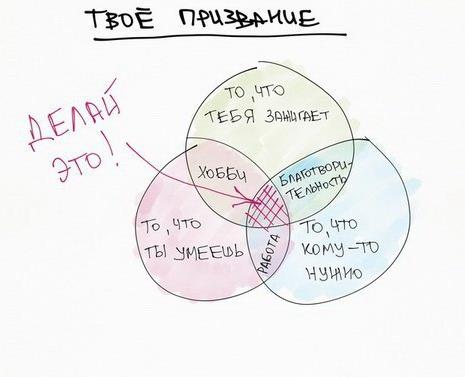 «Выберите себе работу по душе, и вам не придется работать ни одного дня в своей жизни».            
                                                                     Конфуций

   «То, что Вы делаете от безделья, возможно, должно быть главным делом Вашей жизни».
     
   Джессика Хиш,     
  дизайнер
ОБУЧЕНИЕ, КОТОРОЕ ВАМ ПОТРЕБУЕТСЯ
- Обучение требует времени. 
- Обучение требует средств.
- Закончите среднюю школу (аттестат об окончании средней школы является необходимым условием для зачисления в ВУЗ).
ГДЕ ПРОДОЛЖИТЬ ОБУЧЕНИЕ
- Обучение по месту работы. 
- Ученичество. 
- Колледжи и университеты.
СИСТЕМА ПРОФЕССИОНАЛЬНОЙ ПОДГОТОВКИ КАДРОВ В РОССИИ
ВОПРОСЫ ДЛЯ ОБСУЖДЕНИЯ
На стене самого знаменитого древнегреческого храма высечена надпись: «Познай себя»

Какую ценность этот совет имеет для человека, размышляющего о выборе профессии?

Что ещё следует принять во внимание, выбирая профессию?
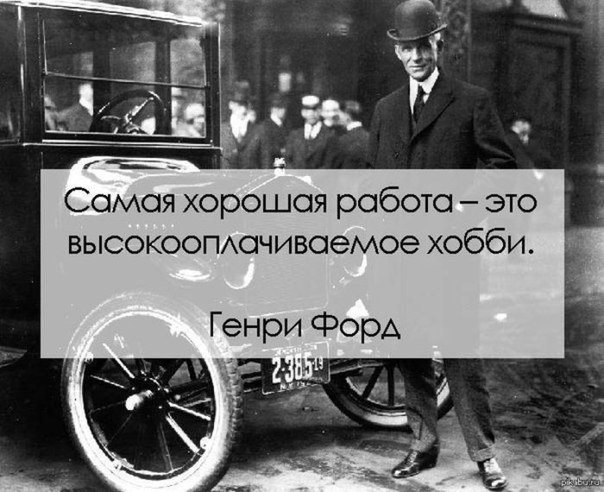 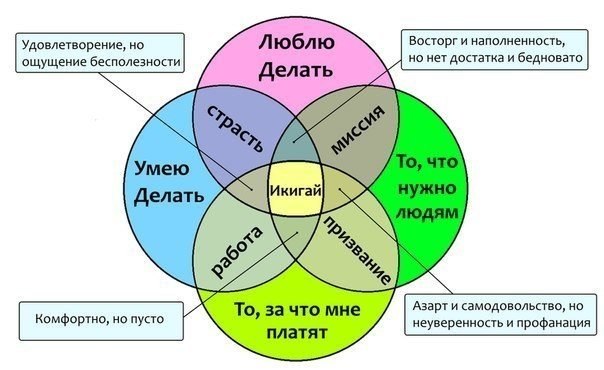 Профессия может :
   - повлиять на Ваш заработок 
	- на тип дома, в котором Вы будете жить 
   - на одежду, которую Вы будете носить 
   - на круг Ваших интересов 
   - на политические убеждения, которых Вы будете придерживаться.
«Не насилуй душу не своей   профессией. Профессия изначально должна быть актом любви. И никак браком по расчету. И пока не поздно, не забывайте о том, что дело всей жизни – это не дело, а жизнь».

                     Харуки Мураками,    писатель